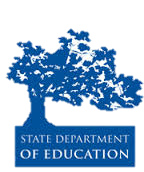 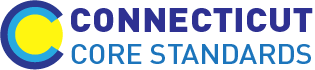 Connecticut Core Standards for English Language Arts & Literacy
Systems of Professional Learning
Module 3 Grades K–5: 
Supporting All Students in Writing and Research
Today’s Session
8
[Speaker Notes: The first thing we will do today is take a few minutes to share some of the discussions, plans, or activities that happened in your school or district between Modules 1 and 2.]
Part 1
Sharing Our Successes and Challenges
Page 7
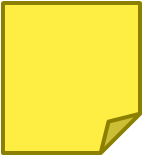 9
[Speaker Notes: 15 minutes total including, directions.]
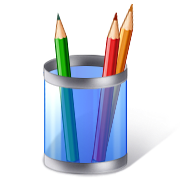 Activity 1: Sharing about Modules 1 and 2
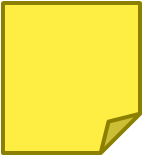 Page 7
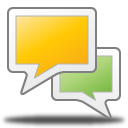 10
[Speaker Notes: Part 1, including this activity, should take no more than 15 minutes. This slide gives directions for Activity 1. It is meant to be an informal “standing up” activity in which folks introduce themselves to others .]